X 3.1						Prefix och enheter
Prefix används för att beskriva storleken på en storhet.
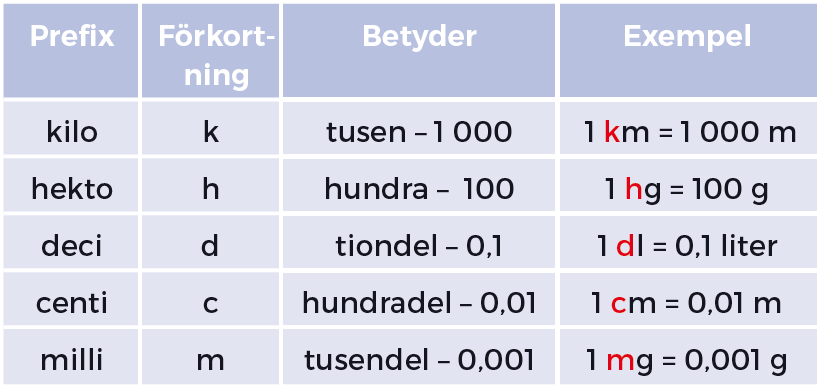 Grundenheten för volym är en liter.
Grundenheten för vikt är ett kilogram.
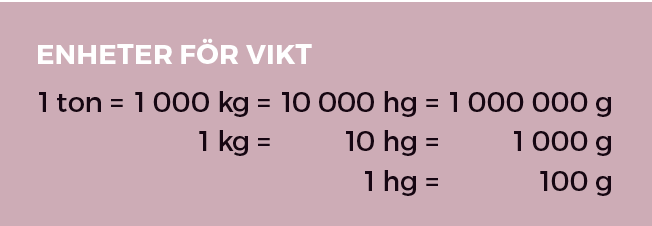 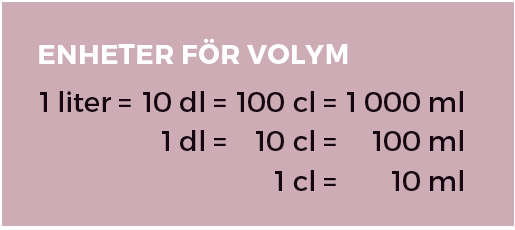 Skriv i kilogram.
0
7
1
2
2
0
3
5
7
2
2
3
8
5
5
0
3
3 000 kg
3 ton =
6
5
5
0
0
0
0
1
7
4
0
4
7
6
7 500 kg
7,5 ton =
0
5
5 hg =
0,5 kg
0
0
2 500 g =
2,5 kg
4 6 hg =
4,6 kg
3
8
128 g =
0,128 kg
73 kg
0,073 ton =
Skriv i gram.
9
0
4
2
0
6
5
0
0
0
1
3
4
2
6
5
3
5
3,5 kg =
3 500 g
6
4
5
0
0
0
9
9
0
5
3
3
4
5
6
0,4 kg =
400 g
5,5 hg =
550 g
9
0
0,9 hg =
90 g
3,6 kg =
3 600 g
0
0
1
92,6 hg =
9 260 g
0
0,041 kg =
41 g
Skriv i hektogram.
6
0
5
0
1
5
1,5 kg =
15 hg
6
5
1
5
0
7
6
7
0,6 kg =
6 hg
750 g =
7,5 hg
6
0
0,6 hg
60 g =
Vilket prefix saknas?
800 gram =
0,8  ? gram
Svar: kilo
0,76 kilogram =
7,6 ? gram
Svar: hekto
Svar: kilo
0,41 ton =
410 ? gram
9
3
0
7
0
2
5
1
0
8
2
7
3
0
2
2
2 liter =
2 000 ml
4
1
5
0
0
0
0
7
2
1
1
7
2
4
Skriv i milliliter
710 ml
7,1 dl =
25 ml
2,5 cl =
9
9 dl =
0,9 liter
1 400 ml =
1,4 liter
0
0
8
Skriv i liter
72 cl =
0,72 liter
3,8 cl =
0,038 liter
Skriv i centiliter.
0
0
3
5
9
9 dl =
90 cl
8
5
9
0
1
0
3
1
180 cl
1,8 liter =
8
3,5 cl
35 ml =
4
4
0,04 liter =
4 cl
Vilket prefix saknas?
65  centiliter =
650  ? liter
Svar: milli
0,2 liter =
2 ? liter
Svar: deci
4  ? liter
400 milliliter =
Svar: deci
0,05 liter =
5  ? liter
Svar: centi